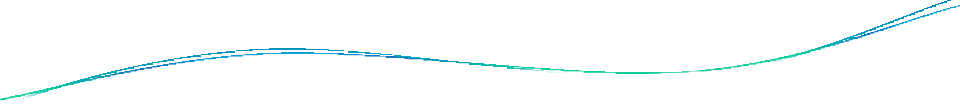 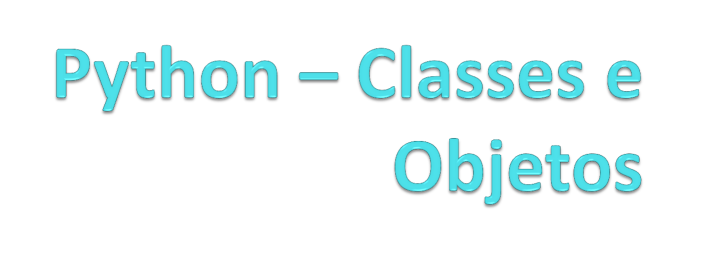 Prof. Eduardo Campos (CEFET-MG)
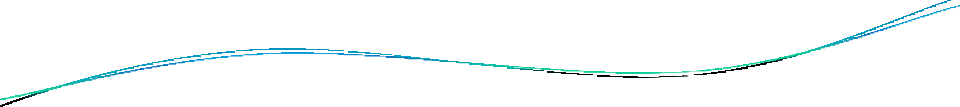 Programação procedimental
Também chamada de programação procedural
Contêm um conjunto de passos computacionais a serem 	executados
Problemas são decompostos em sub-problemas
Modularização
Um programa é construído definindo funções
Uma função pode ser chamada a qualquer momento durante a execução do programa
A ênfase está nas operações desenvolvidas
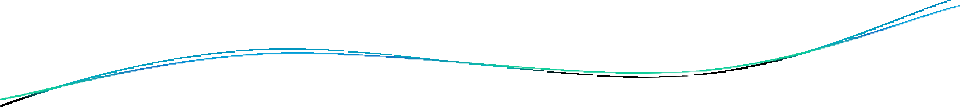 Programação orientada a objetos
Trabalha com o conceito de classe e objeto
Dados e operações são agregadas a entidades chamadas 	objetos
Problemas são decompostos em objetos que interagem 	entre si
Cada objeto é uma unidade de software
A ênfase está na interação
Forma geral em Python
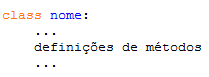 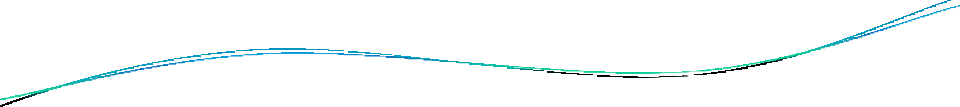 Terminologia
Classe
Representa um conjunto de 	objetos que possuem a mesma 	estrutura de dados (atributos) 	e comportamento (operações)
Ex: classe dos Seres Humanos
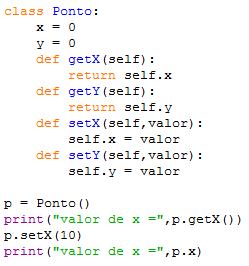 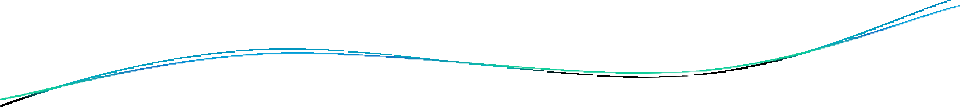 Terminologia
Objeto
O objeto é uma instância de 	uma classe
Os métodos define o comportamento dos objetos
Seu estado é mantido por meio de atributos
Forma de instanciar
objeto = nome-classe()
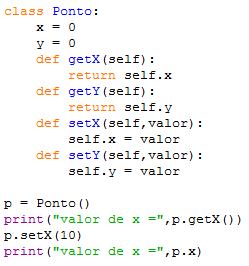 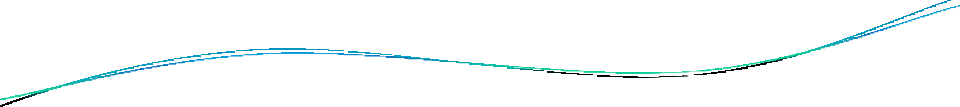 Terminologia
Objeto
Cada objeto tem uma 	identidade própria
Ele é distinguível de qualquer 	outro objeto mesmo que
seus atributos sejam idênticos
Exemplo de objetos da classe Seres Humanos: Ricardo, João, Ana, ...
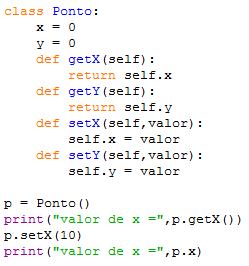 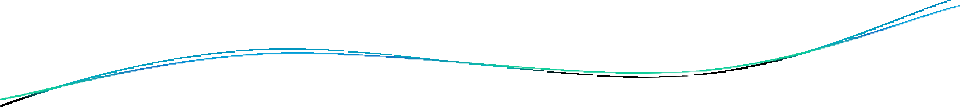 Terminologia
Atributos
Basicamente, é a estrutura de 	dados que vai representar a 	classe
Conjunto de propriedades do 	objeto
Valores internos do objeto
Exemplo de atributos da classe Seres Humanos: nome, idade, altura, ...
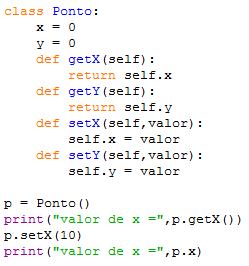 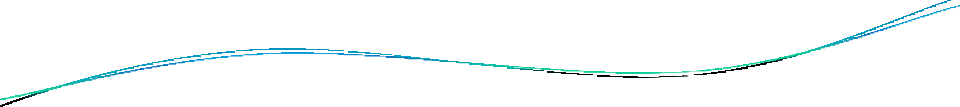 Terminologia
Método
Conjunto de funcionalidades 	da classe
Definem as habilidades dos 	objetos
Exemplo de métodos da classe Seres Humanos: correr, nadar, ...
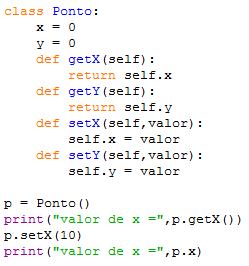 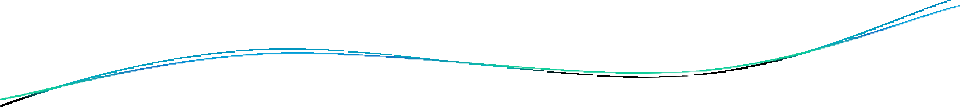 Acessando os atributos
Para acessar os atributos de um objeto utilizamos a seguinte notação
objeto.atributo
Exemplo
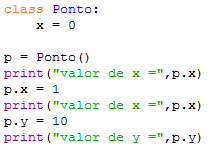 Desse modo, podemos modificar o seu valor ou usá-lo em expressões
Em Python não podemos proibir o 	acesso aos atributos de objetos. 	Podemos até incluir novos 	atributos (p.y)
Saída
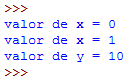 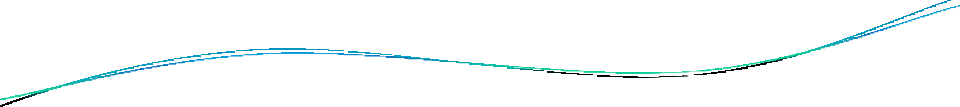 Acessando os atributos
O acesso direto aos atributos de objetos não é aconselhável
Algumas linguagens permitem restringir o acesso aos 	atributos de um objeto
Neste caso, o atributo é chamado de privado
Python não possui uma construção sintática equivalente
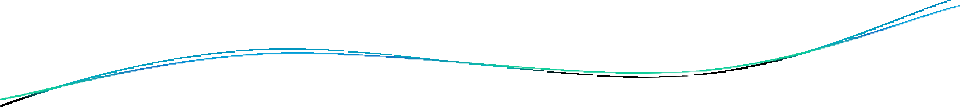 Acessando os atributos
Felizmente, o interpretador Python possui suporte parecido a variáveis privadas
Exemplo
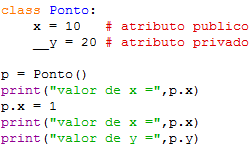 Métodos e atributos cujo nome é iniciado por dois sublinhados (  y) são considerados privados e não podem ser acessados diretamente

Saída
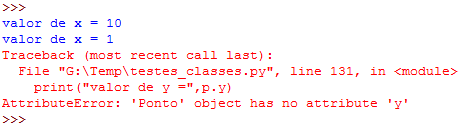 Saída
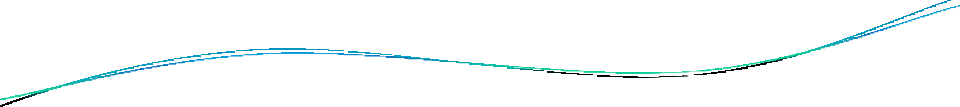 Encapsulamento
Exemplo
Serve para controlar o acesso aos atributos de um objeto
Trata-se de uma forma 	eficiente de proteger os dados 	manipulados dentro da classe
Ao invés de modificar os 	atributos diretamente, os 	mesmo somente poderão ser 	acessados pelos métodos 	definidos na classe
O parâmetro self é o objeto sobre o qual o método opera
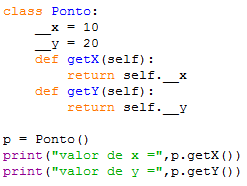 Saída
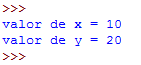 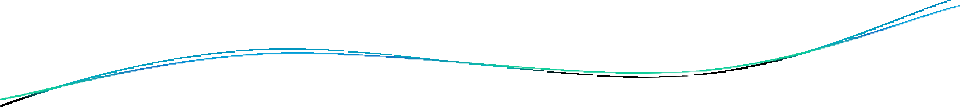 Encapsulamento
Cuidado:
Os métodos falham se o 	atributo a ser acessado não 	existir dentro da classe
Uma forma de evitar isso é 	definir um construtor
Exemplo
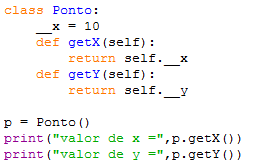 Saída
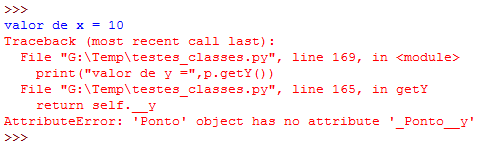 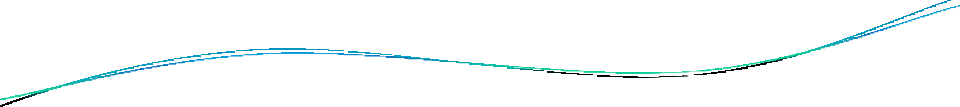 Construtor
Construtor é um método especial que é chamado assim que uma nova instância do objeto é criada
É responsável pela alocação de recursos necessários ao 	funcionamento do objeto e da definição inicial dos 	estados dos atributos
Por meio dele podemos garantir que o atributo sempre 	existe (inicializador de atributo)
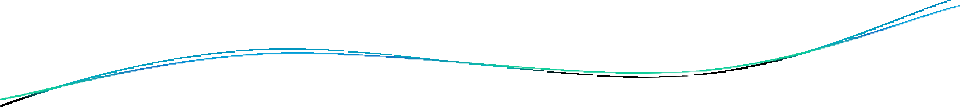 Construtor
Exemplo
Forma geral do construtor em
Python
def   init  (self )
Dentro dele podemos definir 	e inicializar (com um valor 	pré-definido ou passado  por 	parâmetro) todos os atributos 	do objeto
O parâmetro self deve ser sempre o primeiro e é o objeto sobre o qual o método opera
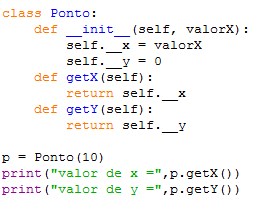 Saída
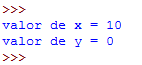 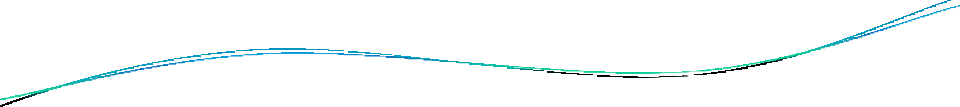 Construtor
Exemplo
Apesar do nome do construtor 	iniciar com dois sublinhados, ele 	não é considerado um método 	“privado” pelo interpretador 	Python
Outros métodos cujo nome é iniciado por dois sublinhados
(  getY) são considerados privados e não podem ser acessados diretamente
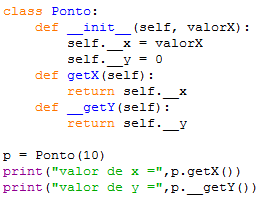 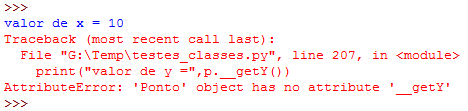 Saída
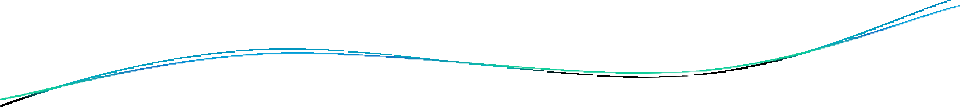 Imprimindo um objeto
Por definição, a impressão de
um objeto não é muito
informativa
Basicamente, apenas 	algumas informações 	técnicas
Exemplo
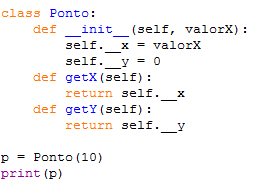 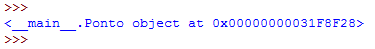 Saída
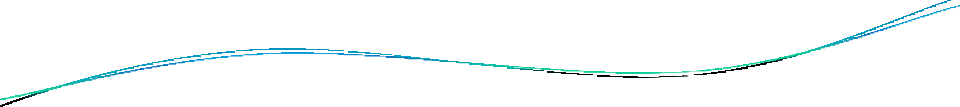 Imprimindo um objeto
Podemos definir o método   str	para converter o objeto para texto
Assim, podemos definir o que será impresso sempre que o 	objeto for impresso
O método deve retornar uma string

Forma geral
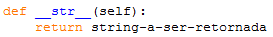 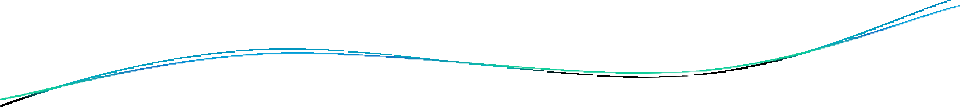 Imprimindo um objeto
Exemplo
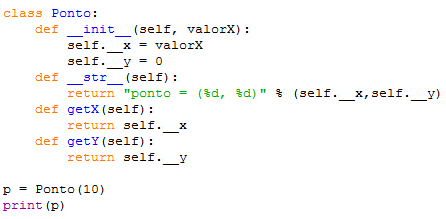 Saída
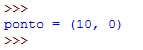 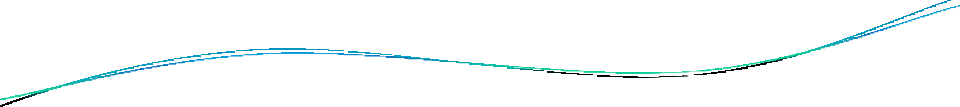 Comparando objetos
Comparar dois objetos não é uma tarefa tão simples quanto possa parecer
Por definição o operador == testa se os dois argumentos 	são o mesmo objeto
Nenhuma comparação entre os atributos dos objetos é 	realizada
Comparando objetos
Exemplo
Saída
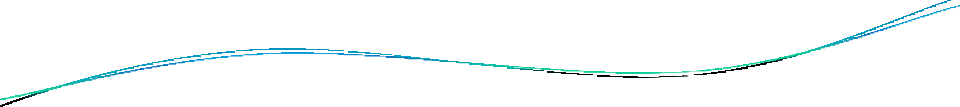 Comparando objetos
No exemplo anterior
Temos 2 objetos diferentes (instâncias) com o mesmo 	conteúdo
E 3 referências diferentes a esses objetos.
A operação de atribuição não cria uma cópia do objeto!
p1	p3	p2
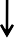 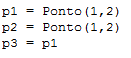 X = 1
Y = 2
X = 1
Y = 2
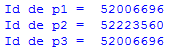 52223560
52006696
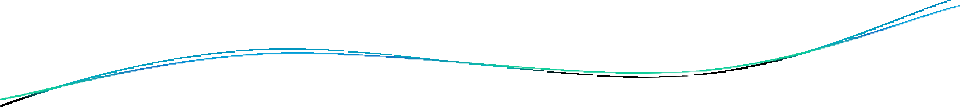 Comparando objetos
Para fazer a comparação de objetos, o mais indicado é definir um método na classe para testar se dois objetos possuem os mesmos valores de atributos
Exemplo
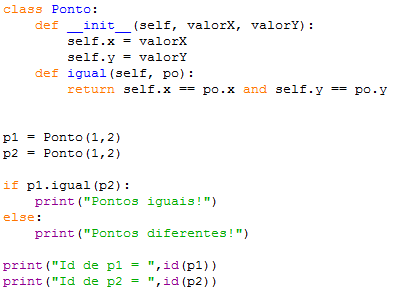 Saída
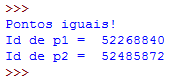 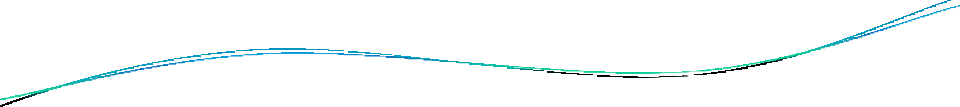 Cópia de objetos
Como vimos, a operação de atribuição não é indica para criar uma cópia de um objeto
Precisamos garantir que temos dois objetos diferentes, 	mas com o mesmo conteúdo

Uma forma de fazer isso é utilizando a função de cópia que existe no módulo copy do Python
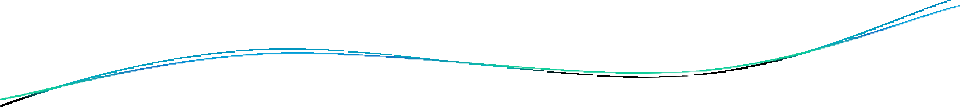 Cópia de objetos
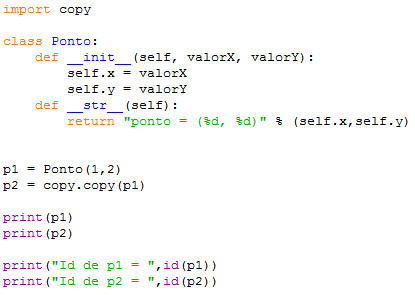 Exemplo
Saída
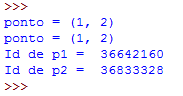 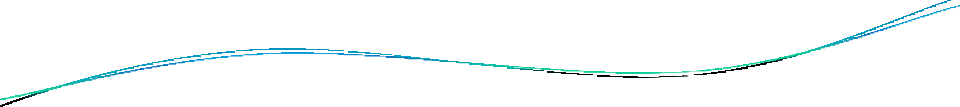 Cópia de objetos
A função copy.copy() permite duplicar qualquer objeto
p1 e p2 não representam mais o mesmo ponto, são 	objetos diferentes. Mas eles contem os mesmo dados
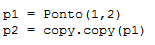 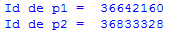 Infelizmente, o método copy() faz somente uma cópia superficial do objeto
Esse método não é capaz de copiar objetos embutidos
dentro de outros objetos
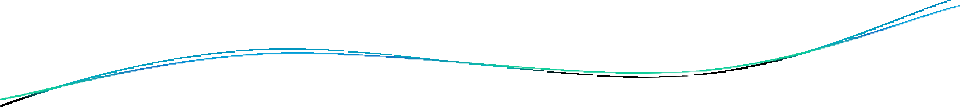 Cópia de objetos
Tentando copiar um objeto lista de dentro do objeto
Ponto: mesma lista em objetos diferentes!!

Exemplo
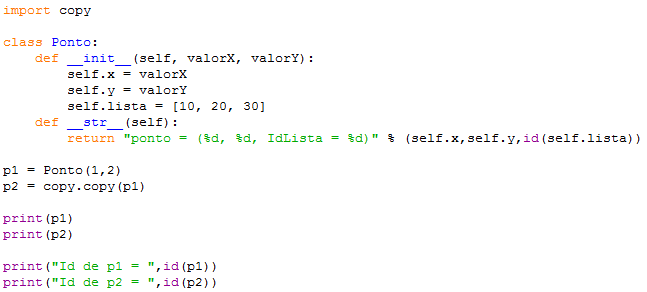 Saída
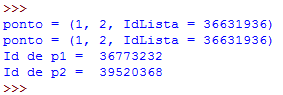 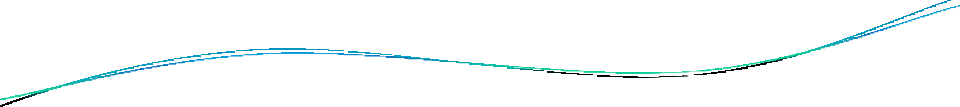 Cópia de objetos
Nesse caso, precisamos de uma cópia profunda dos dados
Precisamos copiar todos os níveis de um objeto

Uma forma de fazer isso é utilizando a função de
deepcopy(), também do módulo copy do Python
Esse método copia não somente o objeto, mas também 	todo e qualquer objeto embutido neste objeto
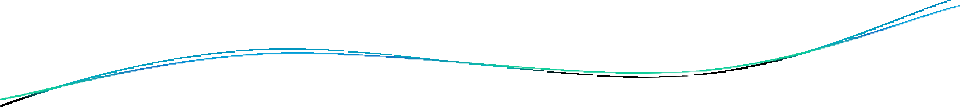 Cópia de objetos
Tentando copiar um objeto lista de dentro do objeto
Ponto: lista diferentes!!
Exemplo
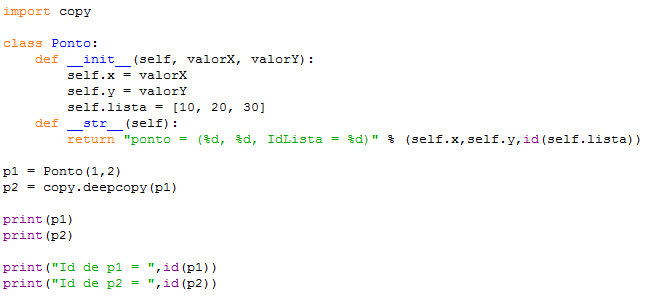 Saída
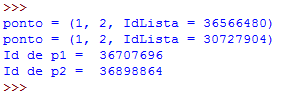 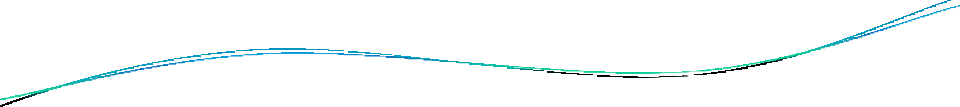 Sobrecarga de operadores
Nada mais é do que a possibilidade definir o comportamento de alguns operadores básicos da linguagem para novos tipos de dados
Exemplo: ==, >, <, +, -, *, etc.

É apenas uma conveniência.  Com a sobrecarga, podemos escrever
p1 + p2 ao invés de p1.soma(p2)
p1 == p2 ao invés de p1.igual(p2)
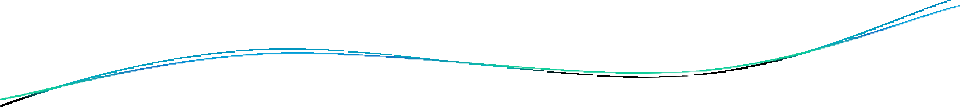 Sobrecarga de operadores
Para tanto, a linguagem Python disponibiliza vários métodos que podem ser implementados e que correspondem a certos operadores. Exemplo:
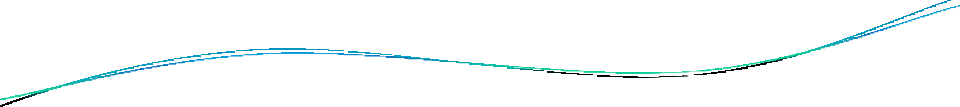 Sobrecarga de operadores
Exemplo
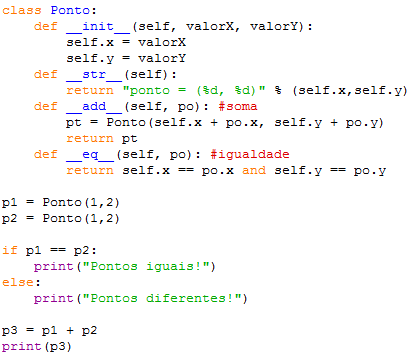 Saída
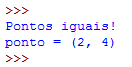 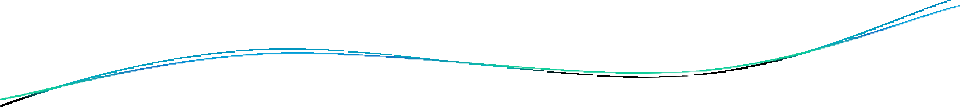 Material Complementar
Vídeo Aulas
Aula 38 - Programação Orientada a Objetos (POO)
https://youtu.be/jm3jDYIOAxs
Aula 39 - POO: Acesso aos atributos e métodos
https://youtu.be/i6tgjRB3mtA
Aula 40 - POO: Construtor e Destrutor
https://youtu.be/VBQRmafpQBs
Aula 41 - POO: Imprimindo um objeto
https://youtu.be/PRriYps2Pcw
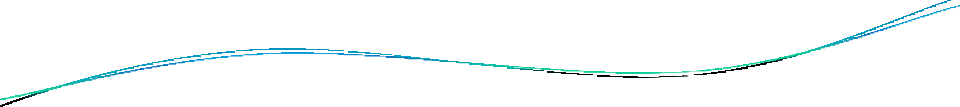 Material Complementar
Vídeo Aulas
Aula 42 - POO: Comparando objetos
https://youtu.be/_5MYPk_6EtQ
Aula 43 - POO: Sobrecarga de operadores
https://youtu.be/c83D0BUsgiw
Aula 44 - POO: Cópia de objetos
https://youtu.be/69jsXNCrGjI
Aula 45 - POO: Herança
https://youtu.be/iEFQ_2_nTi0
Aula 46 - POO: Iterator
https://youtu.be/5wVWM5ReBrs